What is a Safety Group?
A safety group is a workers’ compensation program that groups like businesses together to reduce their costs – it spreads the risk from the individual policyholder to the entire group.  With a safety group, each company gets their own insurance policy and experience modification factor based on their losses.

The premiums of the entire group are pooled together, claims and expenses paid, reserves set aside for increases in ongoing claims and the rest is returned in the form of a dividend.  

Unlike a trust, safety groups are fully insured and members can never be assessed for additional premiums beyond their earned premium for a given year.
Safety Group #512: NY Real Estate Owners and Managers
Founded: 1987
Common Expiration Date: January 1st
Safety Group #453: NYS Horticulture/Floriculture Industries
Founded: 1951
Common Expiration Date: April 1st
Safety Group #563: NYS Automobile and RV Dealers
Founded: 1994
Common Expiration Date: May 31st
Safety Group #572: Select Manufacturers’ Association of NY
Founded: 1998				$100 Annual SMA Membership Dues
Common Expiration Date: May 1st
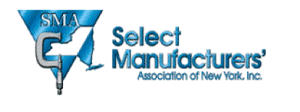